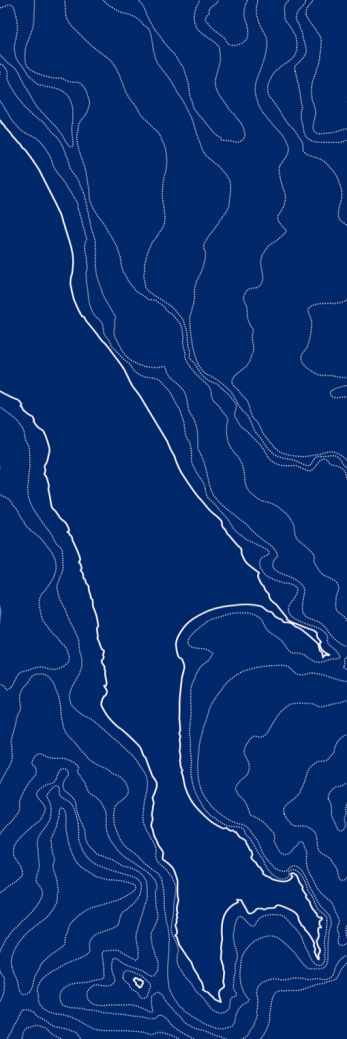 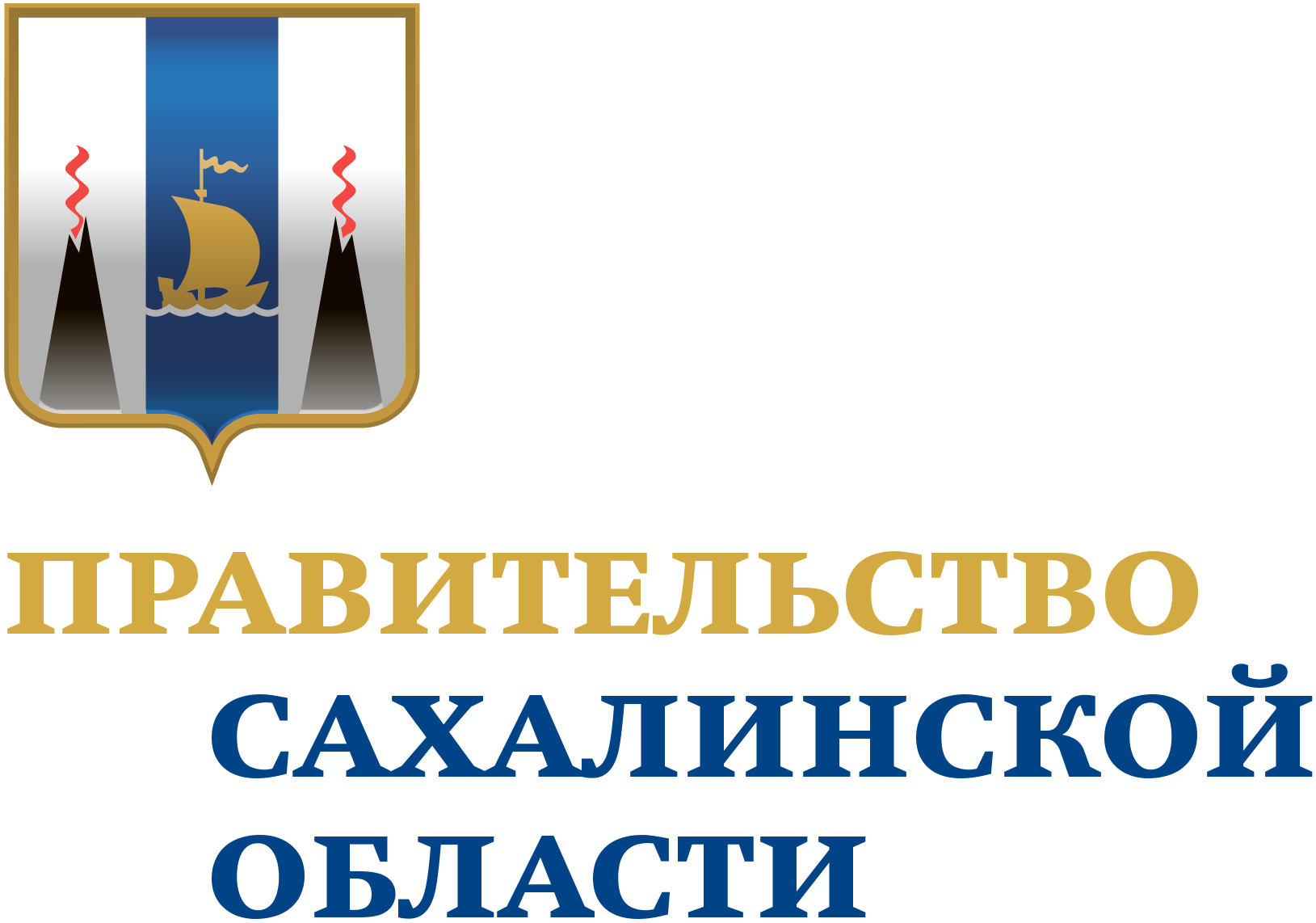 Отчетная презентация проекта повышения эффективности
Оптимизация процесса проведения занятий с детьми с ОВЗ
ДОКЛАДЧИК:
Татьяна Алексеевна Дзюбан
заместитель директора по ВР

ОРГАНИЗАЦИЯ:
МБОУ СОШ №3 с. Огоньки
2023
КАРТОЧКА ПРОЕКТА
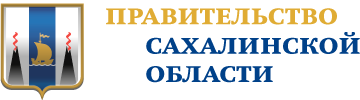 1. Вовлеченные лица и рамки проекта
2. Обоснование выбора
Заказчики процесса: 
Директор, учащиеся МБОУ СОШ №3 с. Огоньки 
Периметр проекта: 
Муниципальное бюджетное общеобразовательное учреждение "Средняя школа 3 с.Огоньки"
Границы проекта: 
Начало: потребность в  подготовке к занятию; конец: занятие проведено
Владелец процесса: 
Дзюбан Татьяна Алексеевна
заместитель директора по воспитательной работе
Руководитель проекта: 
Калинина Вероника Николаевна
Директор МБОУ СОШ №3 с. Огоньки
Команда проекта: 
Бушкова Виктория Викторовна; Музалевская Валентина Васильевна; Унинец Екатерина Александровна;
Описание проблемы: 
Значительные временные затраты педагогов при подготовке  к занятию;
Несистематизированное хранение учебных пособий и раздаточного материала;
Временные затраты педагога и обучающего из одного помещения для занятий в другое;
Ключевой риск: 
Низкий уровень качества образовательной деятельности учащихся ОВЗ
3. Цели и плановый эффект
4. Ключевые события проекта
КАРТА ТЕКУЩЕГО СОСТОЯНИЯ ПРОЦЕССА
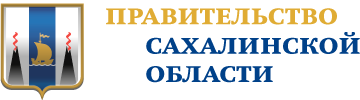 Время протекания процесса:
165 мин

Проблемы:

1. Отсутствие достаточного количества готовых учебных материалов 

2. Несистематизированное расположение учебного и раздаточного материала

3. Удаленность расположения кабинета для проведения занятий

4. Лишние движения при подготовке к занятию
Вход
1
120 мин
2
10 мин
3
30 мин
Педагог
Педагог
Педагог
Потребность в подготовке к занятию
Подготовка учебных пособий и раздаточного материала
Встреча обучающегося или перемещение из кабинета в кабинет
Проведение занятия
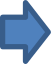 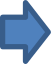 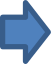 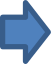 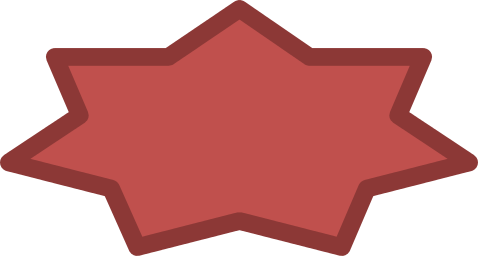 1,2,4
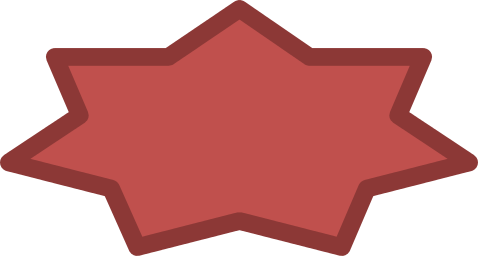 3
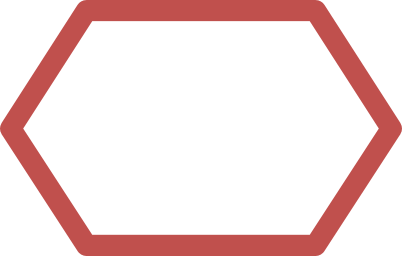 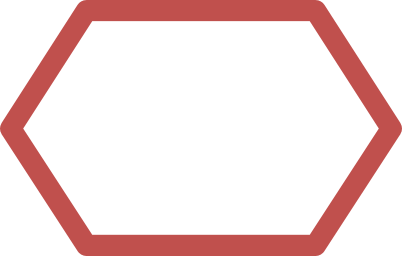 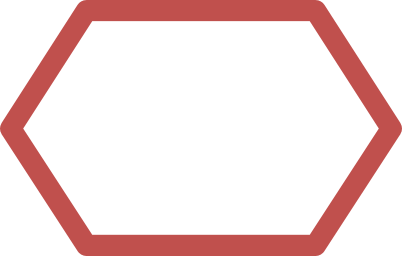 НЕТ
НЕТ
НЕТ
4
5 мин
Выход
Педагог
Уборка учебных  и раздаточных материалов
Занятие проведено
Легенда:
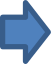 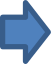 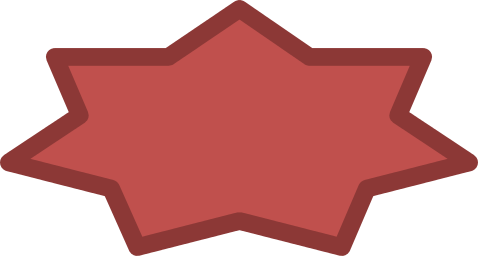 2
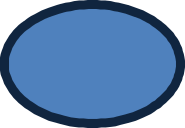 2
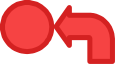 Решение
Возврат к предыдущему этапу
Проблема
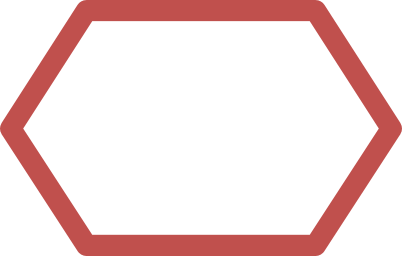 НЕТ
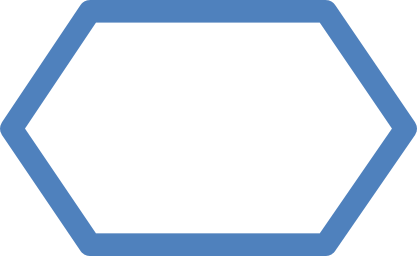 3 ч
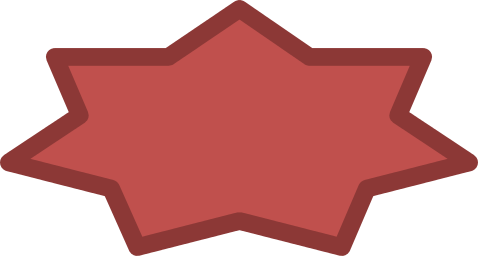 2
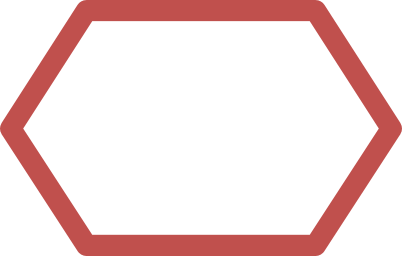 НЕТ
Длительность
по регламенту
Длительность
по регламенту
СБОР ФАКТИЧЕСКИХ ДАННЫХ ПРОЦЕССА
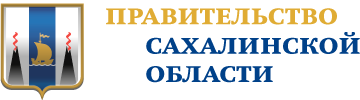 АНАЛИЗ И РЕШЕНИЕ ПРОБЛЕМ
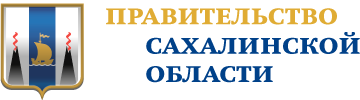 КАРТА ЦЕЛЕВОГО СОСТОЯНИЯ ПРОЦЕССА
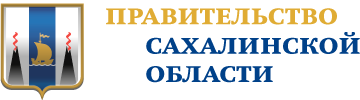 Время протекания процесса:
47 мин

Предлагаемые решения:

1. Обновление базы учебных материалов, обеспечение оргтехникой

2. Упорядочивание системы хранения, создание стандарта размещения материалов

3. Рациональное размещение учебных кабинетов

4. Организация рабочего места по системе 5С
Вход
1
15 мин
2
1 мин
3
30 мин
Педагог
Педагог
Педагог
Потребность в подготовке к занятию
Подготовка учебных пособий и раздаточного материала
Встреча обучающегося или перемещение из кабинета в кабинет
Проведение занятия
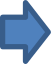 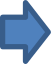 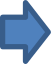 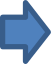 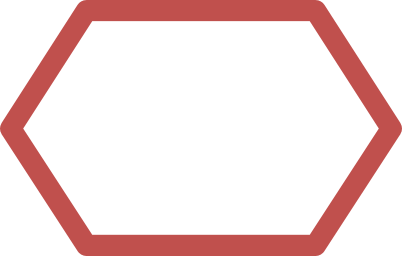 1,2,4
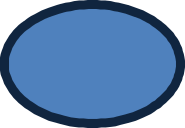 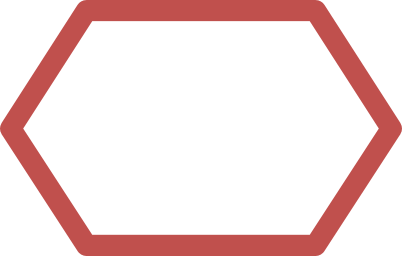 3
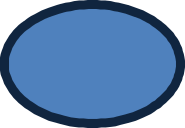 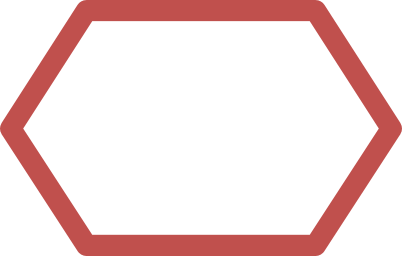 НЕТ
НЕТ
НЕТ
4
1 мин
Выход
Педагог
Уборка учебных  и раздаточных материалов
Занятие проведено
Легенда:
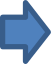 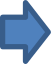 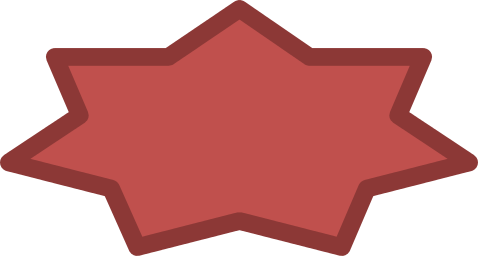 2
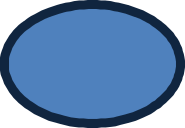 2
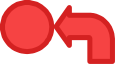 Решение
Возврат к предыдущему этапу
Проблема
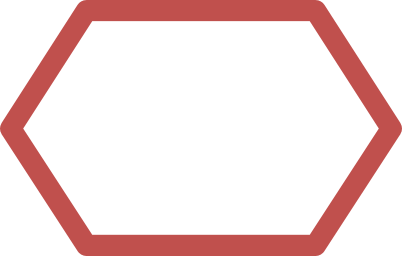 НЕТ
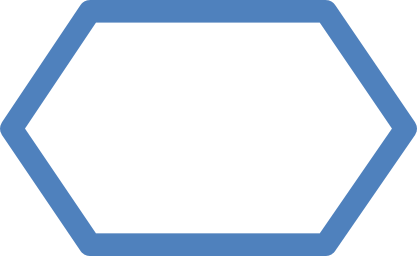 3 ч
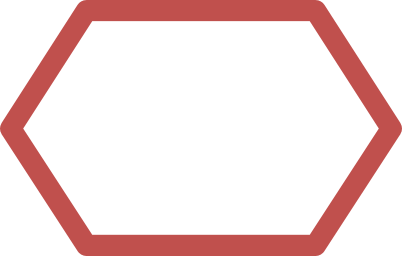 2
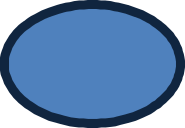 НЕТ
Длительность
по регламенту
Длительность
по регламенту
ПЛАН МЕРОПРИЯТИЙ
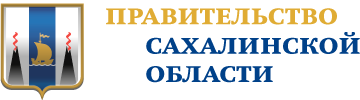 МОНИТОРИНГ ДОСТИГНУТЫХ РЕЗУЛЬТАТОВ
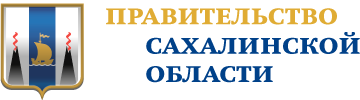 КАРТА ДОСТИГНУТОГО СОСТОЯНИЯ ПРОЦЕССА
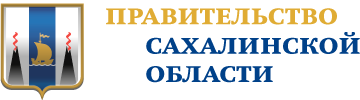 Время протекания процесса:
47 мин

Решения:

1. Обновление базы учебных материалов, обеспечение оргтехникой

2. Упорядочивание системы хранения, создание стандарта размещения материалов

3. Рациональное размещение учебных кабинетов

4. Организация рабочего места по системе 5С
Вход
1
15 мин
2
1 мин
3
30 мин
Педагог
Педагог
Педагог
Потребность в подготовке к занятию
Подготовка учебных пособий и раздаточного материала
Встреча обучающегося или перемещение из кабинета в кабинет
Проведение занятия
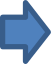 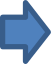 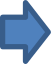 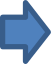 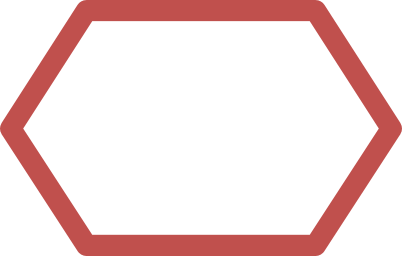 1,2,4
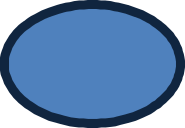 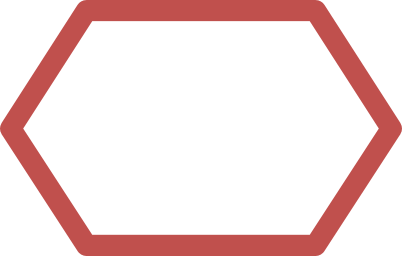 3
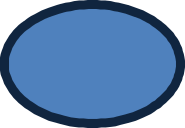 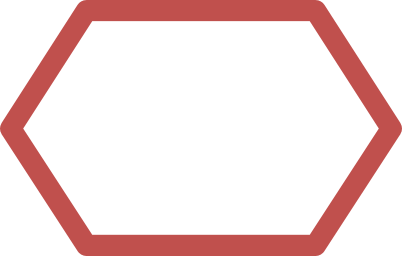 НЕТ
НЕТ
НЕТ
4
1 мин
Выход
Педагог
Уборка учебных  и раздаточных материалов
Занятие проведено
Легенда:
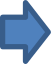 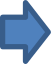 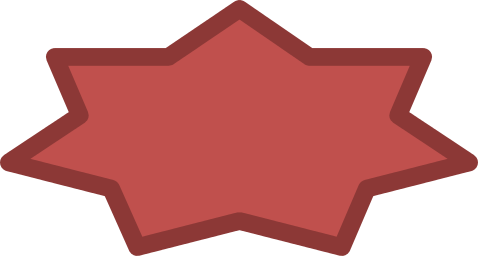 2
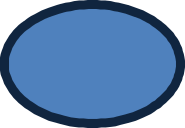 2
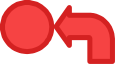 Решение
Возврат к предыдущему этапу
Проблема
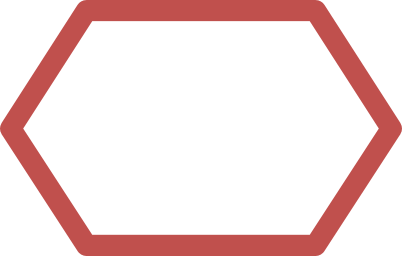 НЕТ
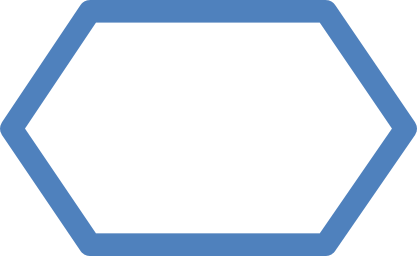 3 ч
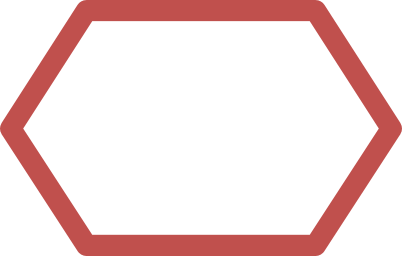 2
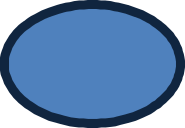 НЕТ
Длительность
по регламенту
Длительность
по регламенту
РЕЗУЛЬТАТЫ ПРОЕКТА
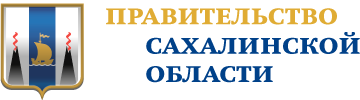 Решение: 
Закрыть проект


Комментарии к решению:
ПРИЛОЖЕНИЯ
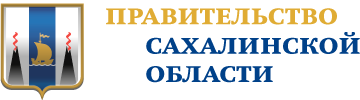 ПРИЛОЖЕНИЯ
ПРИЛОЖЕНИЯ - КОМАНДА ПРОЕКТА
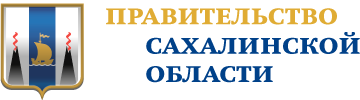 ВЛАДЕЛЕЦ ПРОЦЕССА
РУКОВОДИТЕЛЬ ПРОЕКТА
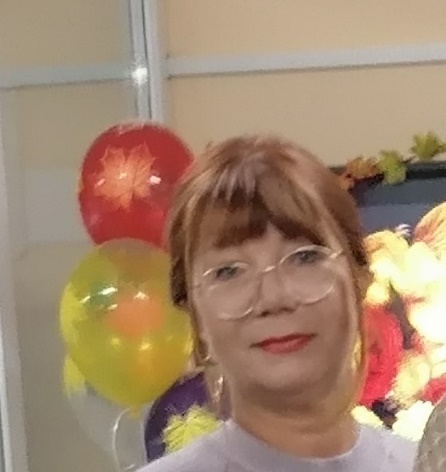 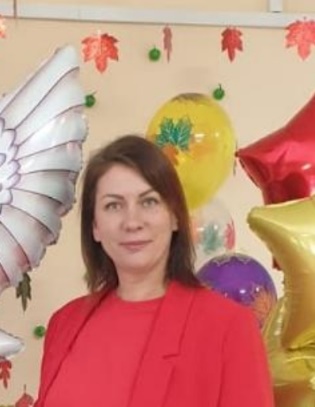 Дзюбан Татьяна Алексеевна
заместитель директора 
по воспитательной работе
Калинина Вероника Николаевна
Директор МБОУ СОШ №3 с. Огоньки
КОМАНДА ПРОЕКТА
Бушкова Виктория Викторовна
социальный педагог
Музалевская Валентина Васильевна
педагог-психолог
Унинец Екатерина Александровна
методист
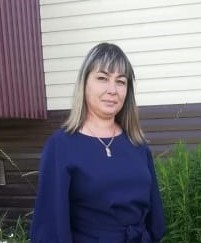 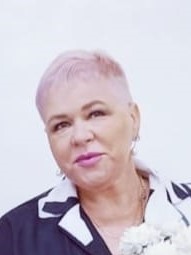 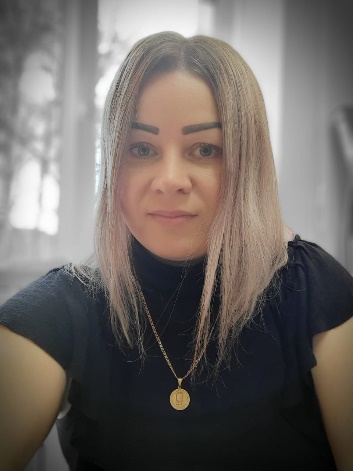 ПРИЛОЖЕНИЯ - ЭФФЕКТ ОТ МЕРОПРИЯТИЙ
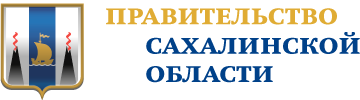 ПРИЛОЖЕНИЯ - ЭФФЕКТ ОТ ВНЕДРЕНИЯ 1 / 4
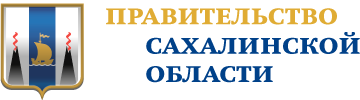 Наименование мероприятия:
Пополнение учебной базы необходимыми материалами

Эффект от мероприятия:
Сокращены временные затраты педагога при подготовке  к занятию
БЫЛО:
СТАЛО:
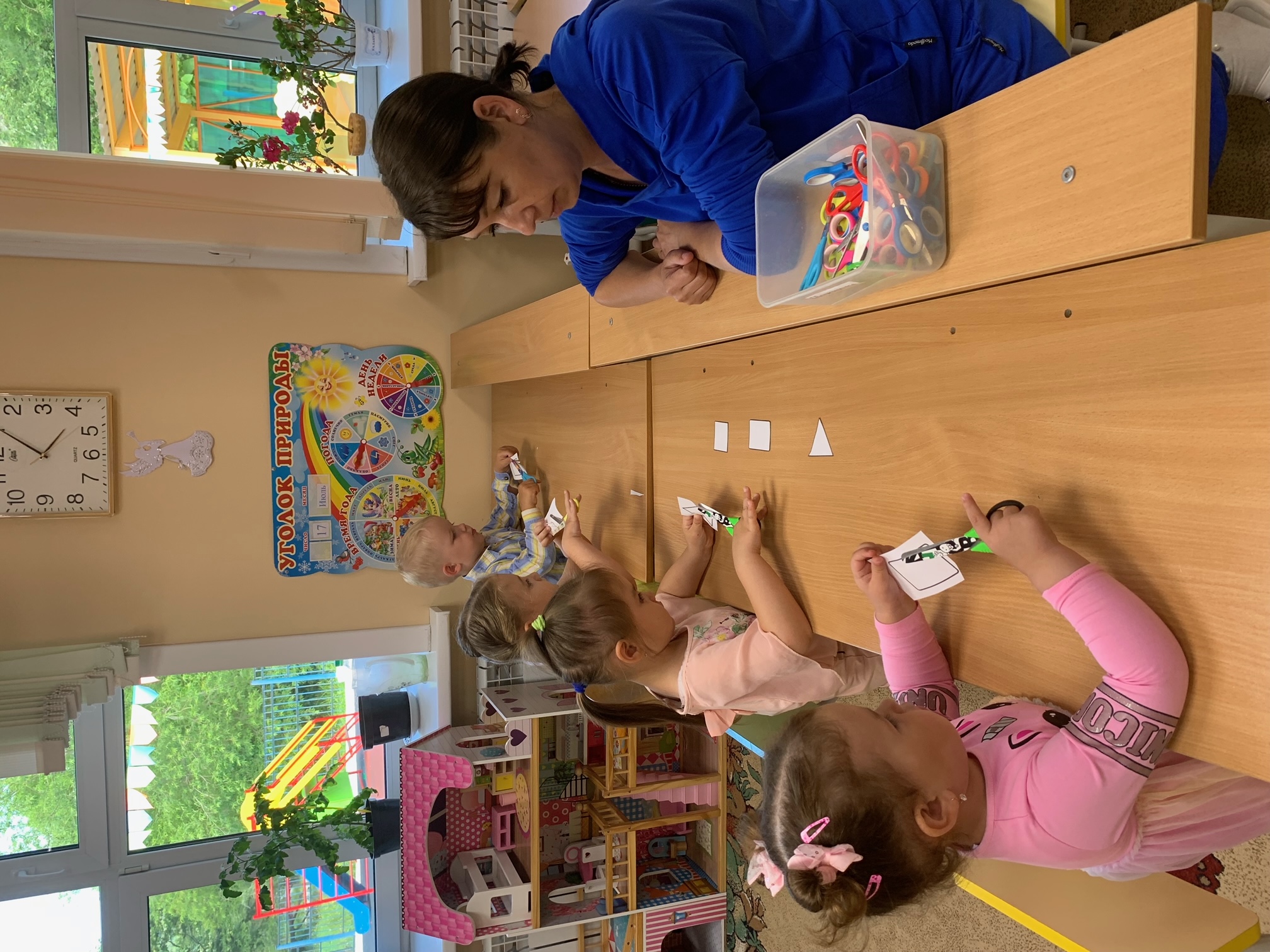 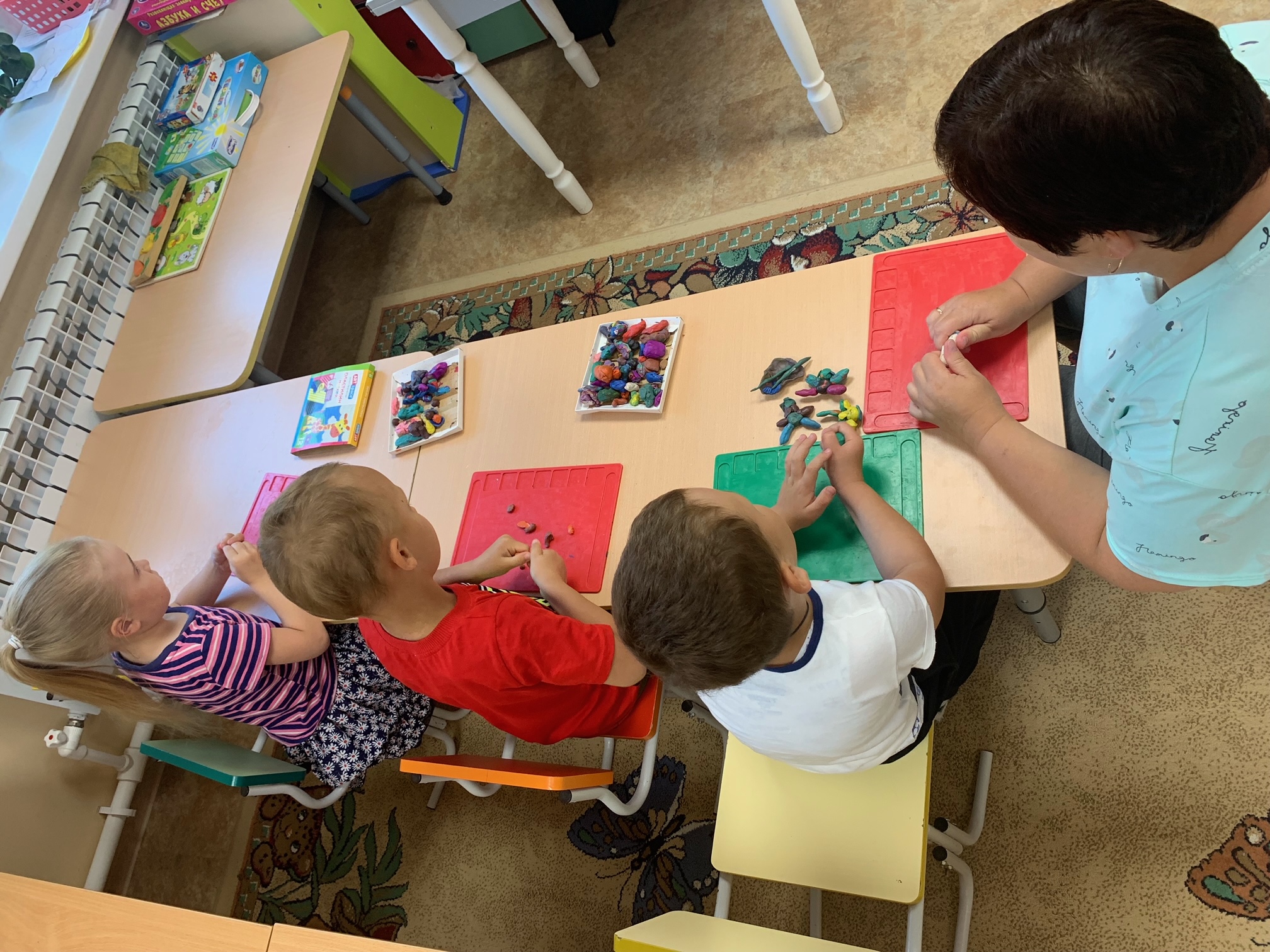 ПРИЛОЖЕНИЯ - ЭФФЕКТ ОТ ВНЕДРЕНИЯ 2 / 4
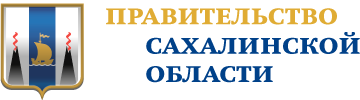 Наименование мероприятия:
Приобретение необходимой оргтехники (ноутбук, принтер, ламинатор) 

Эффект от мероприятия:
Сокращены временные затраты педагога при подготовке к занятию
БЫЛО:
СТАЛО:
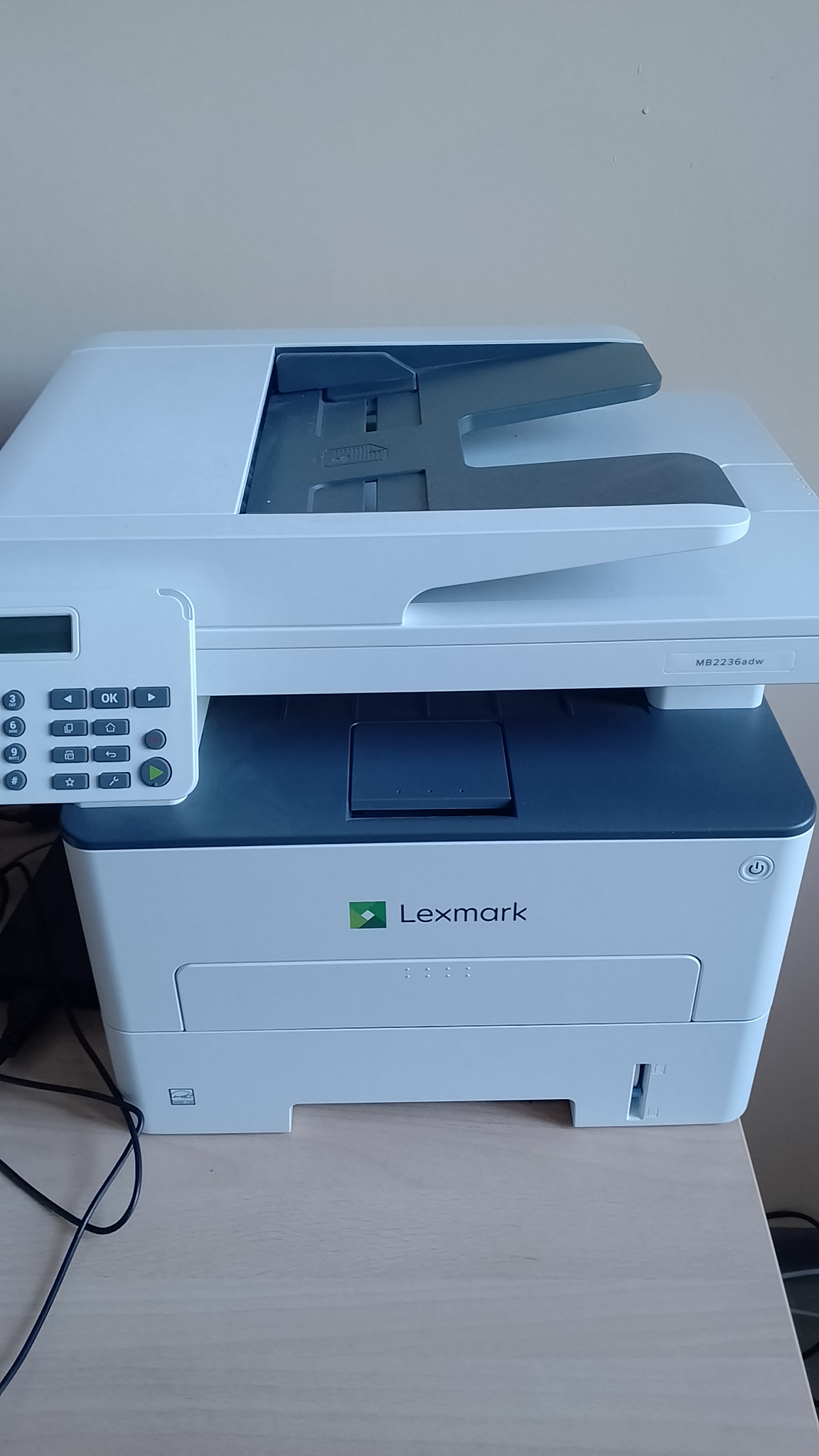 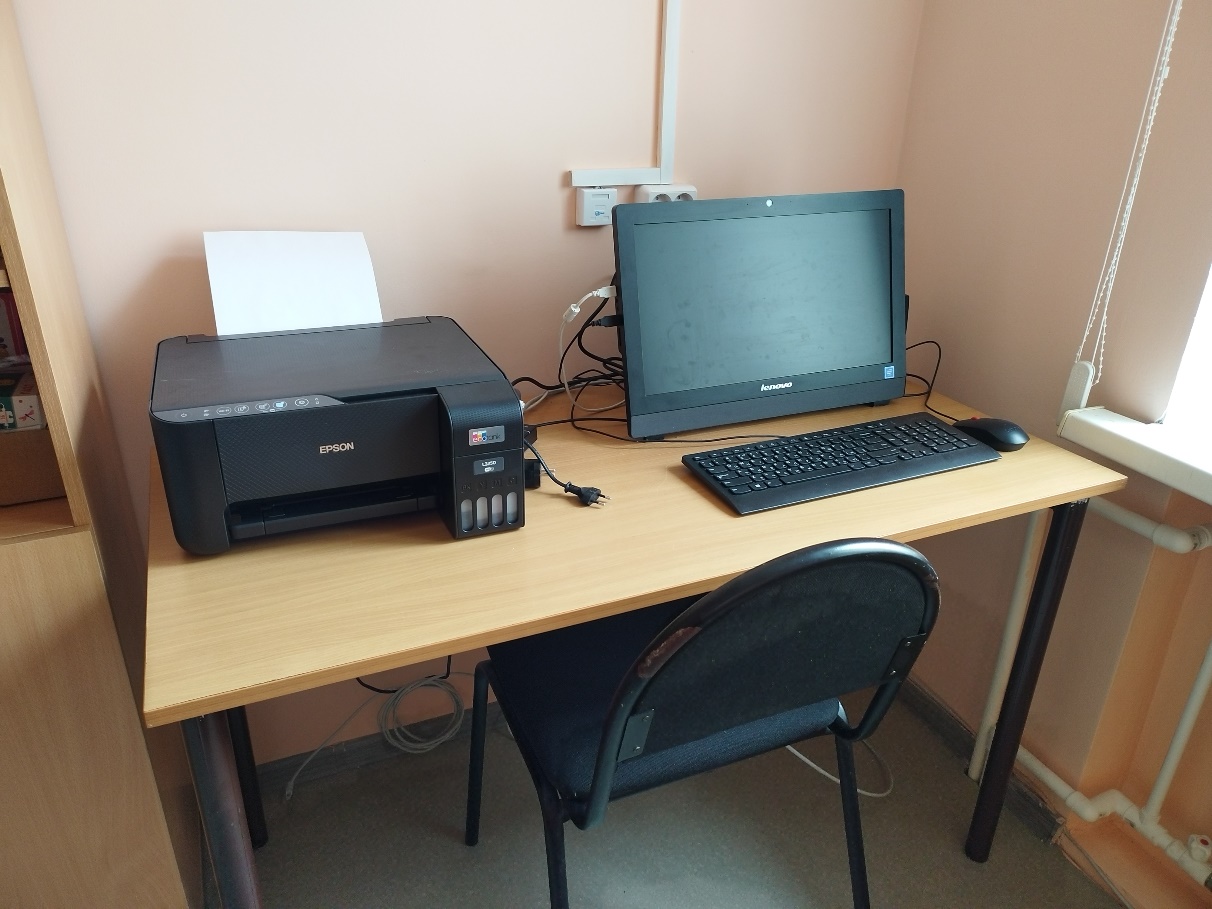 ПРИЛОЖЕНИЯ - ЭФФЕКТ ОТ ВНЕДРЕНИЯ 3 / 4 (2)
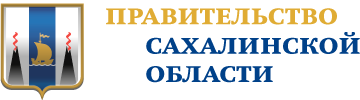 Наименование мероприятия:
Упорядочивание системы хранения, создание стандарта размещения материалов

Эффект от мероприятия:
Систематизированное расположение учебного материала
СТАЛО:
БЫЛО:
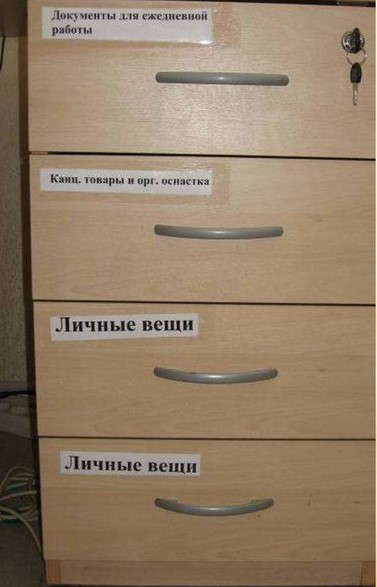 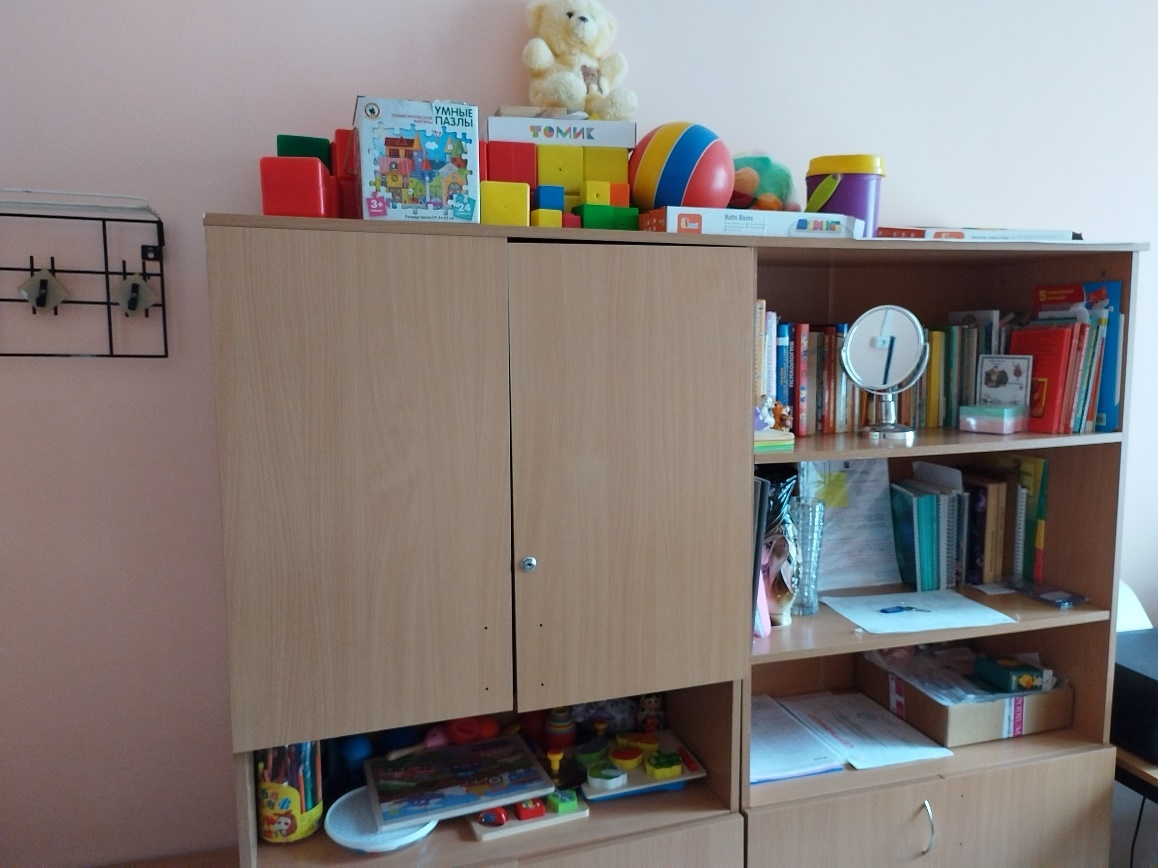 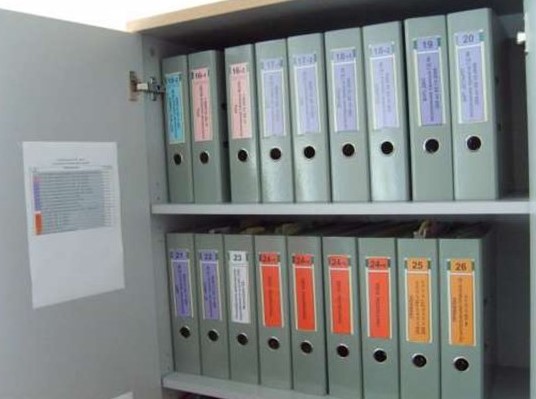 ПРИЛОЖЕНИЯ - ЭФФЕКТ ОТ ВНЕДРЕНИЯ 4 / 4
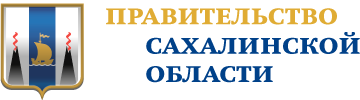 Наименование мероприятия:
Рациональное размещение учебных кабинетов

Эффект от мероприятия:
Сокращены временные затраты педагога и обучающего из одного помещения для занятий в другое;
БЫЛО:
СТАЛО:
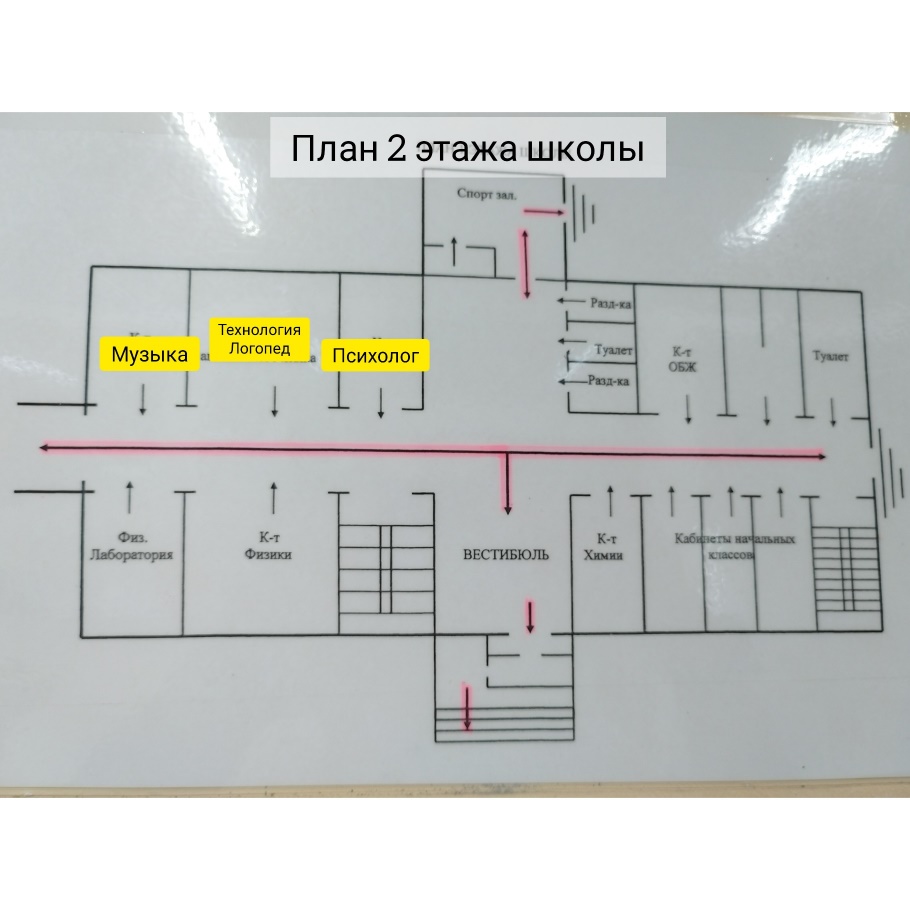 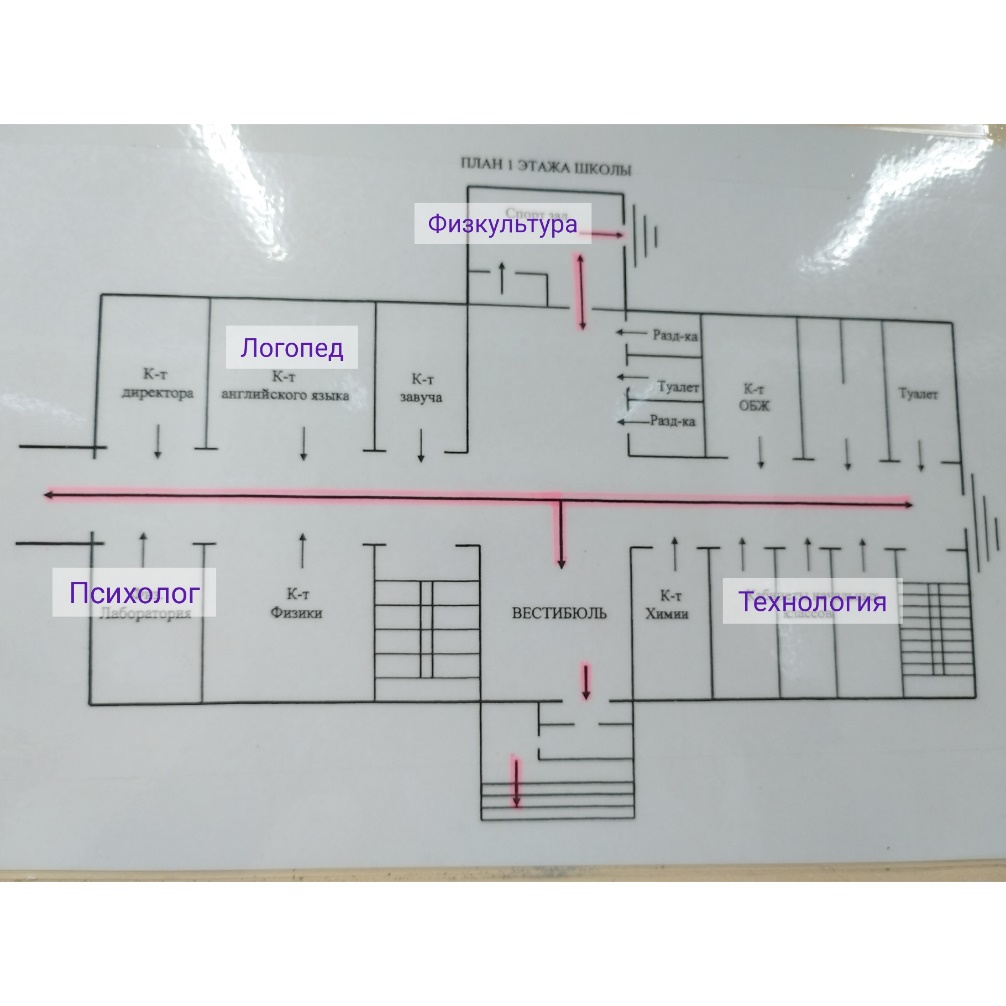 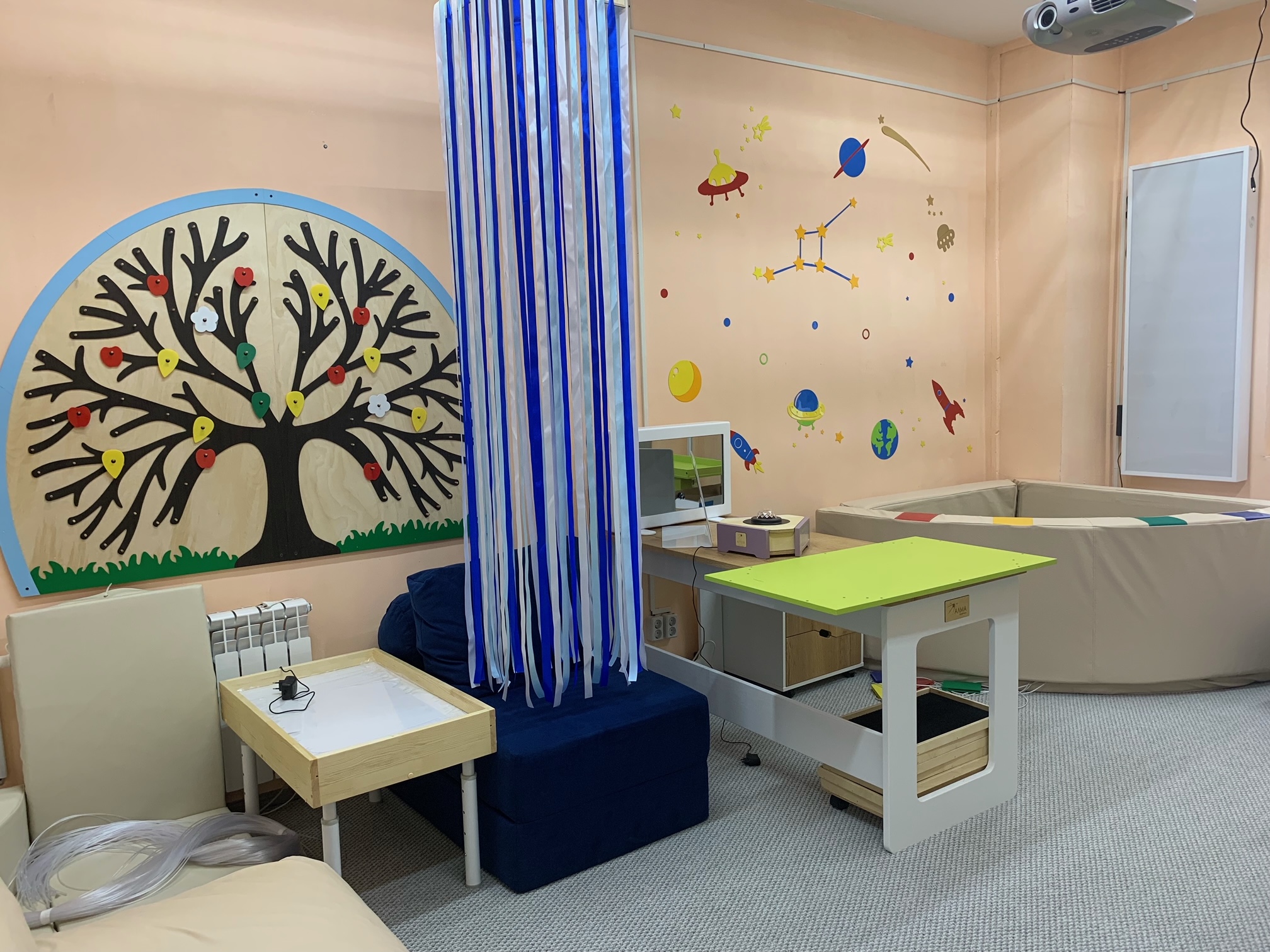 Спасибо за внимание.